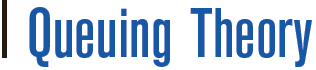 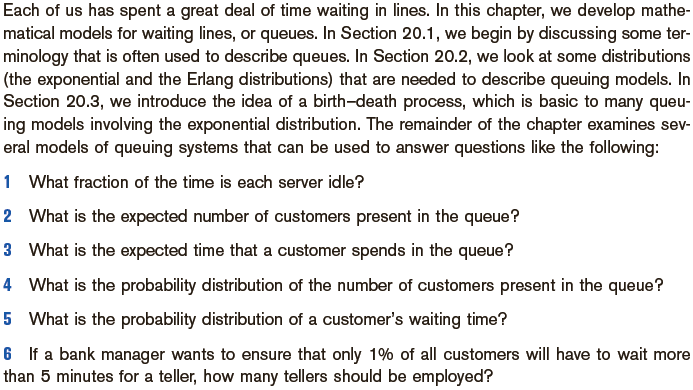 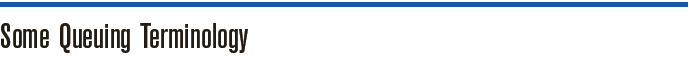 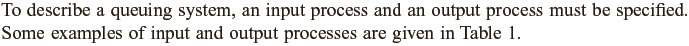 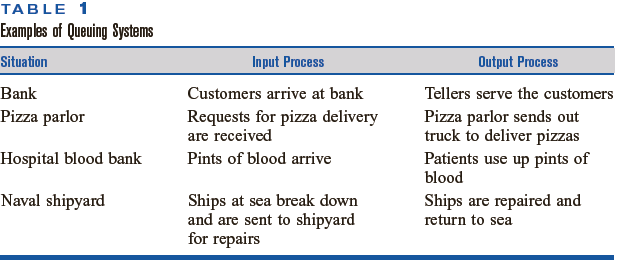 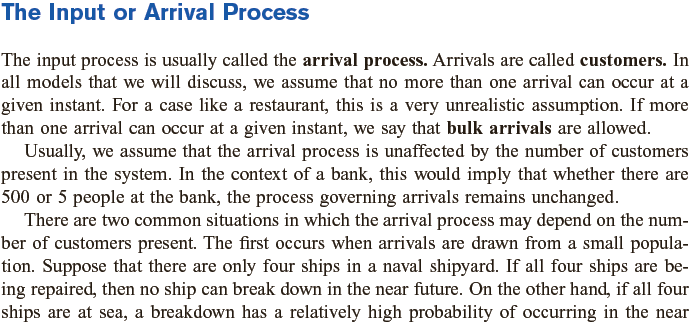 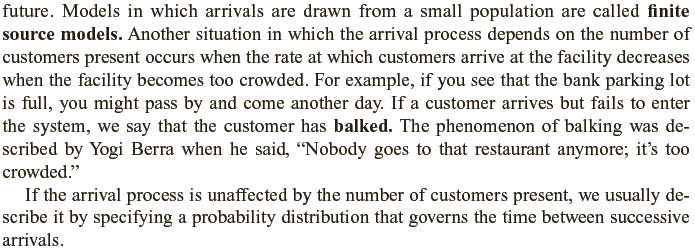 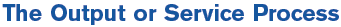 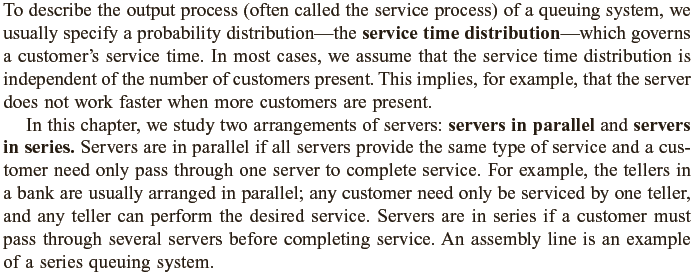 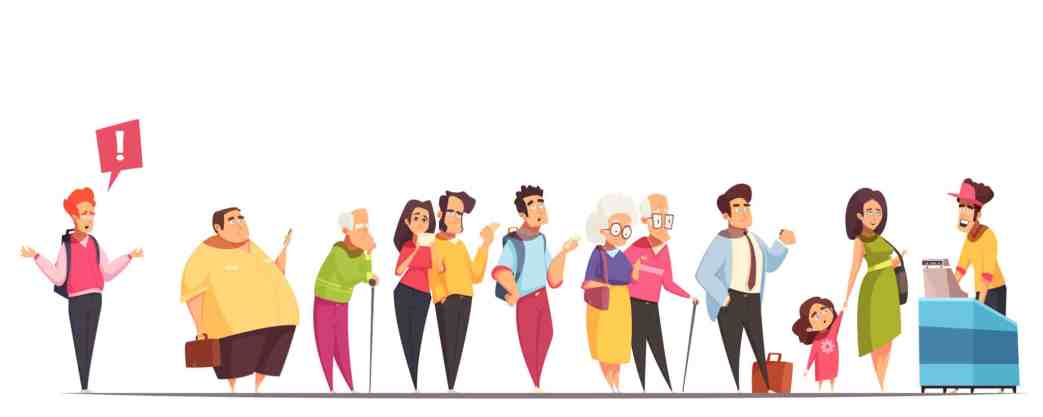 Service point
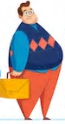 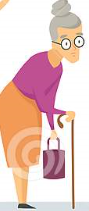 Arrival Process
Input Process
Service Process
output Process
Queue
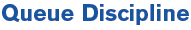 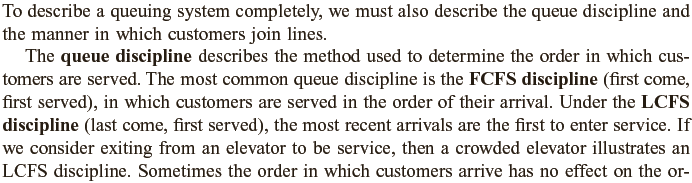 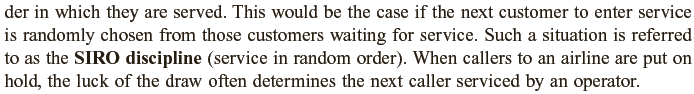 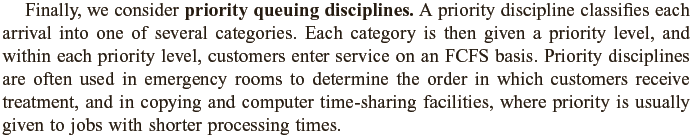 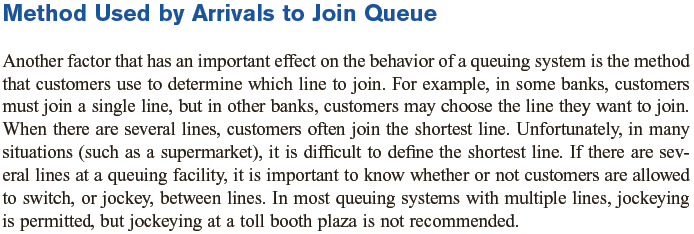 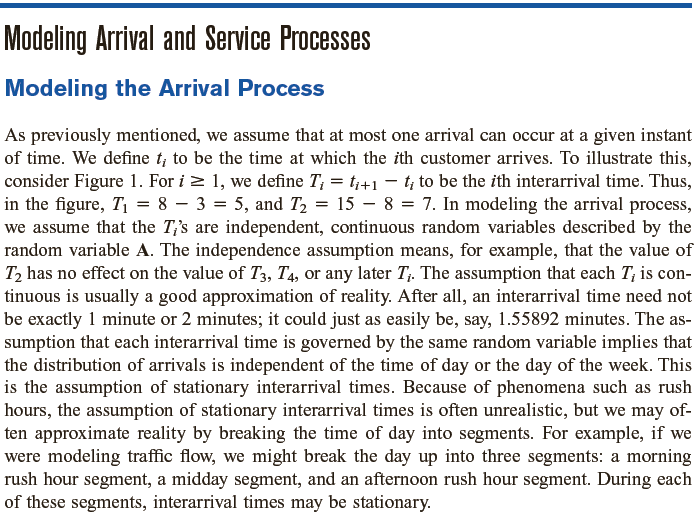 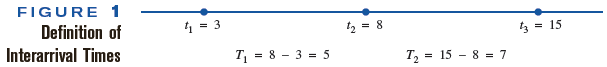 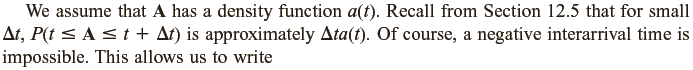 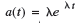 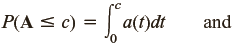 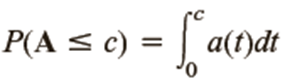 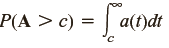 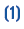 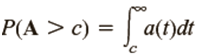 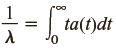 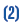 c
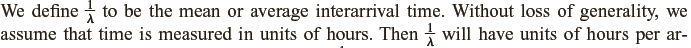 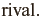 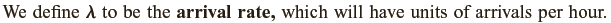 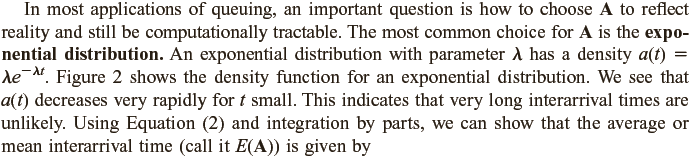 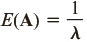 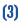 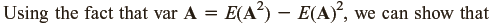 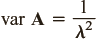 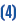 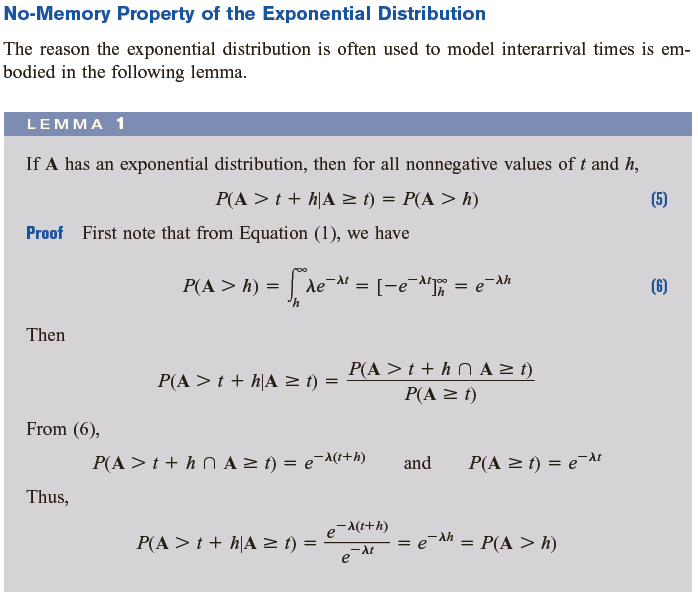 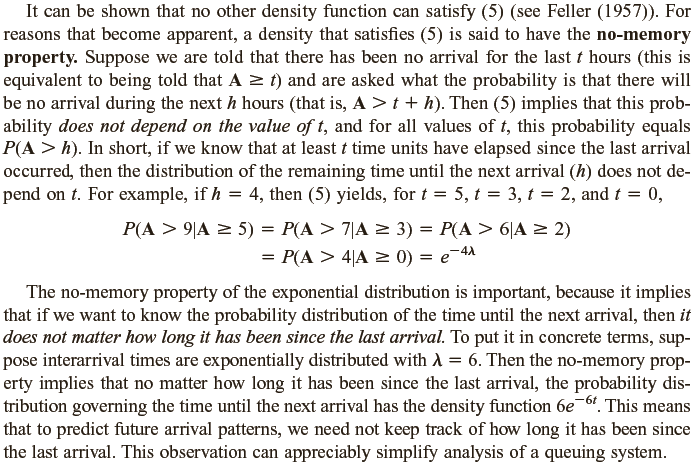 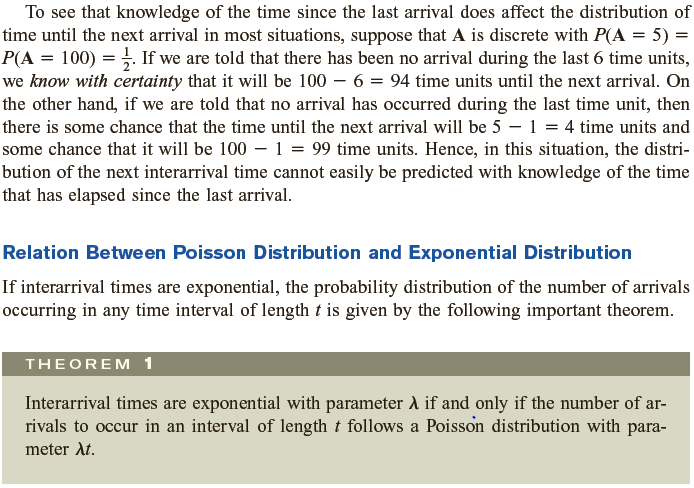 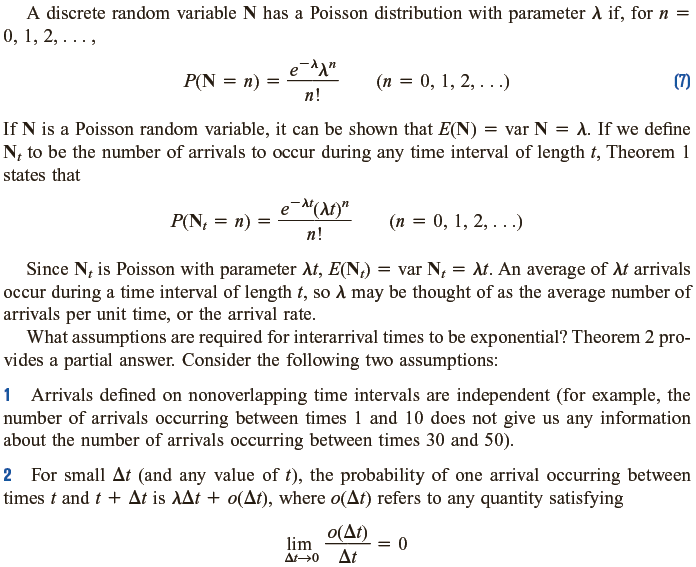 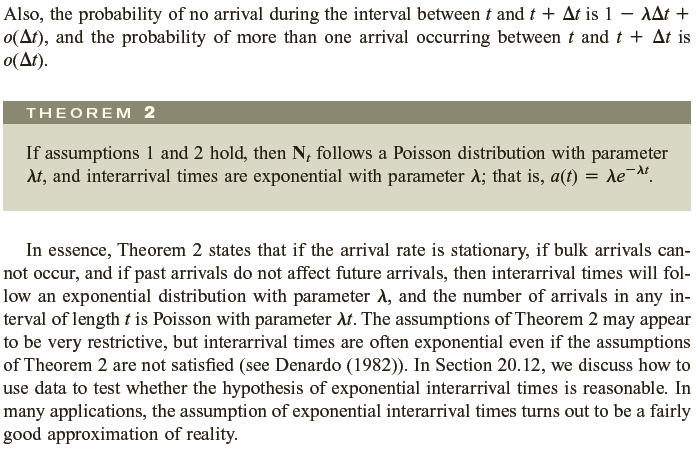